中学校 保健体育（体育分野）
〔第１学年及び第２学年〕
球技「バレーボール」
【知識及び技能編】
学習時間の目安：約30分
バレーボールの知識
「知識及び技能」編
知識
バレーボールの知識
バレーボールの知識　※ワークシート「知識及び技能」１
①バレーボールとは？？
バレーボールって
どんなスポーツ？
女性や子供や高齢者も楽しめる室内スポーツ
アメリカ合衆国で考え出された
オリンピック種目であり、日本では人気のあるスポーツ
２チームに分かれ、中央をネットで区切ったコート内でネット越しにボールを床に落とさずに打ち合い、得点を競う球技
これまでに形やルールを変えながら発展してきた
バレーボールの知識
バレーボールの知識　※ワークシート「知識及び技能」２
②バレーボールの特性
バレーボールって
何が楽しいの？
パスやラリーが続くことが楽しい！
自分のプレイが得点につながるとうれしい！
敏捷性、巧緻性、瞬発力が高まる！
仲間とのチームワークが感じられる！
バレーボールの知識
バレーボールの知識
画面をクリックしよう
③バレーボールのルール（施設編）
９
❶
９
❷
コートの大きさは　　　ｍ×　　　ｍ
ネットの両側に❸（赤と白のしましまの棒）を取り付け、ボールはその間を通す
❸
アンテナ
❶
❷
みんなで協力して、コートの準備をしよう！
バレーボールの知識
バレーボールの知識
画面をクリックしよう
④バレーボールのルール（技術編）
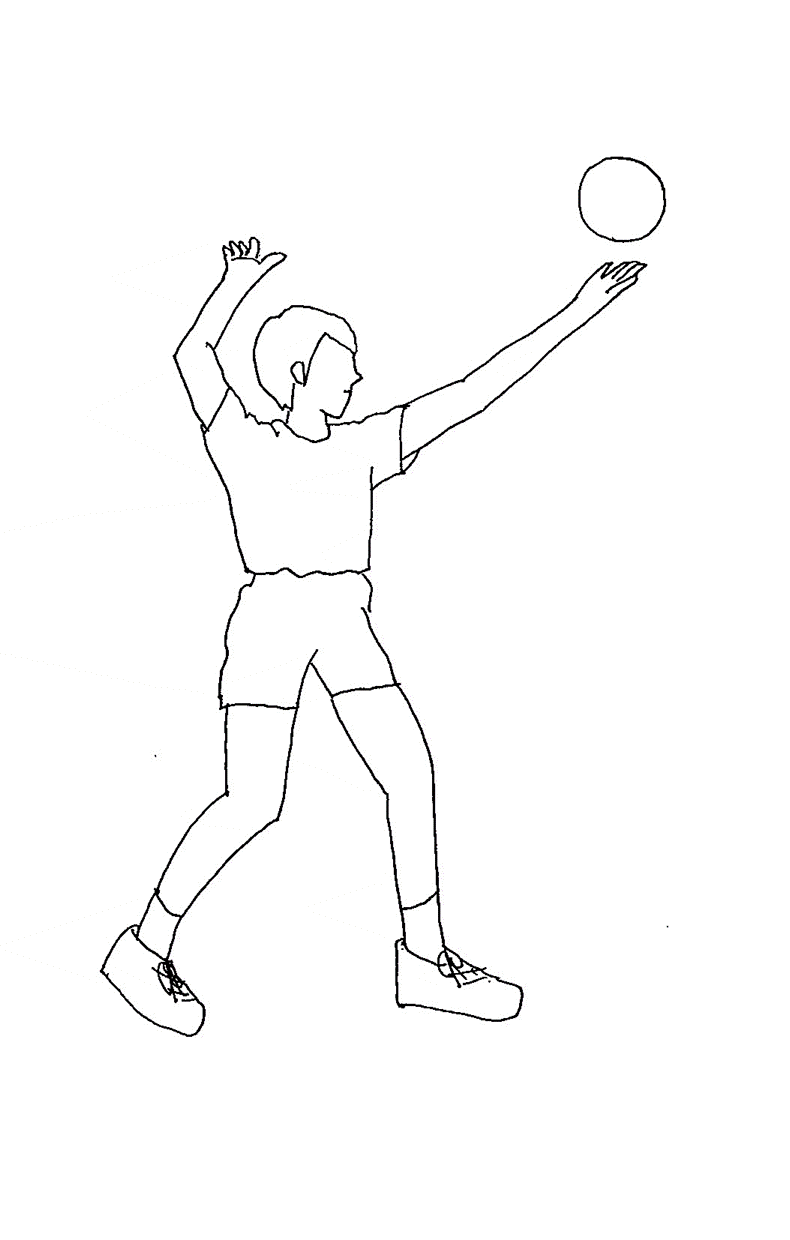 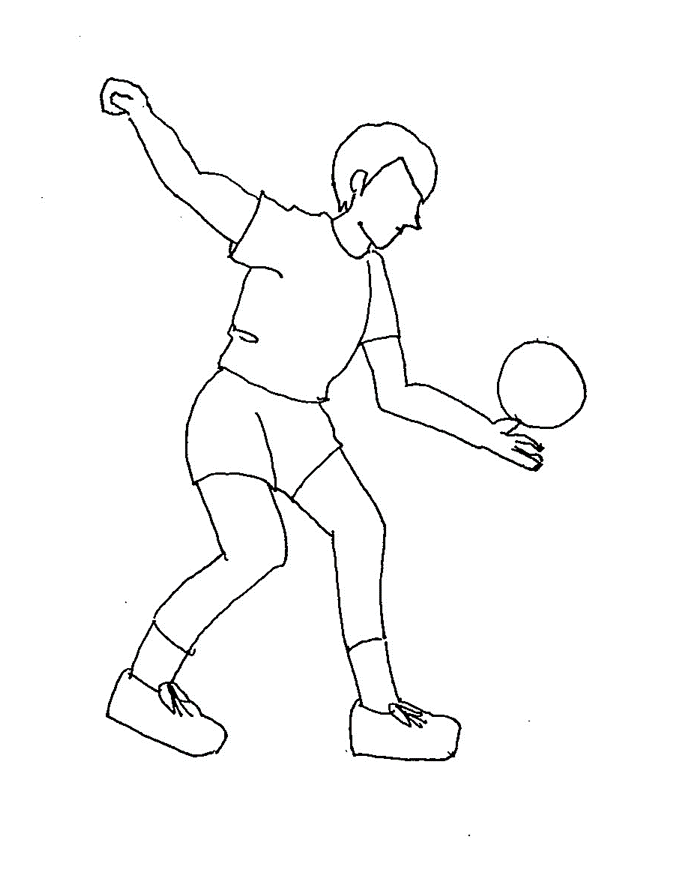 ゲームの最初は　　　　　　　で
始まる。
❹にはいくつか種類があるが、
下からすくいあげるように打つ　　　　　　　　　　　　
　　　　　　　　と、
肘を肩より上にあげて打つ　　

の技術を授業の段階に合わせて身に
付けよう！
❹
サービス（サーブ）
❺
アンダーハンドサーブ
❻
オーバーハンドサーブ
❺
❻
アンダーハンドサーブ
オーバーハンドサーブ
バレーボールの知識
バレーボールの知識
画面をクリックしよう
④バレーボールのルール（技術編）
❼と❽をどんなふうに使い分けるといいかな？
ゲーム中は❼と❽の２種類のパスを使ってボールをつなぐ。
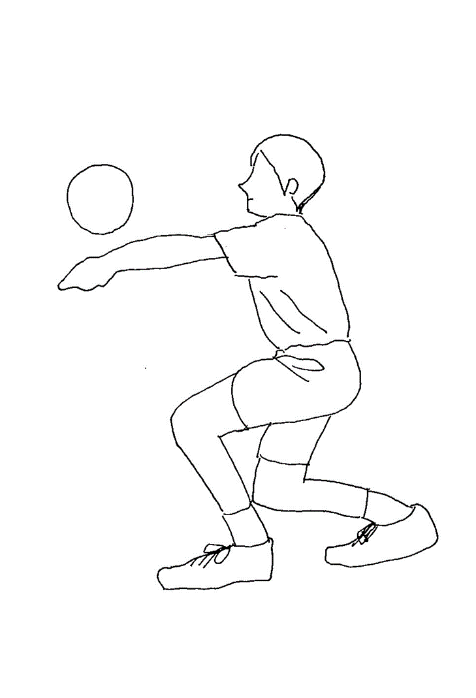 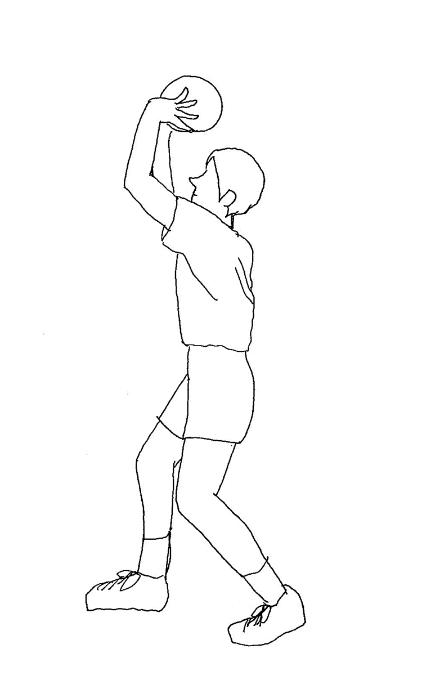 胸や肩の位置より高いところにあるボールをさわるとき・・・

胸や肩の位置より低いところにあるボールをさわるとき・・・
オーバーハンドパス
アンダーハンドパス
❽
❼
アンダーハンドパス
オーバーハンドパス
バレーボールの知識
バレーボールの知識
画面をクリックしよう
⑤バレーボールのルール（ゲーム編）
❾
❿
３
人１チームになり、味方同士でボールをつないで、　　回以内に相手コートに返す。
６
❿
❸
アンテナ
回以内に相手コートにボールを返せなかったり、ボールが　　　　　の外を通ってしまったり、相手コートの外にボールが返ってしまったときには、相手に　　点が入る。
３
⓫
１
得点した方からサーブを打ってゲームを再開する。
⓬
25
どちらかが　　点取ると、そのセットを得ることになる。
ただし、24対24以降の同点の場合を　　　　　　といい、　　点差がつくまでゲームが続く。
⓮
⓭
２
デュース
授業では簡単なルールにするのでちょっと違いますが、ここに書いてあるのは正式ルールとして覚えておいてね！
バレーボールの知識
バレーボールの知識
画面をクリックしよう
⑥バレーボールの技術
その他にもいろいろな技術がある。
　　　　　　　　　　ができるとかっこいいけれど、そのためには、打ちやすい　　　　　が必要となる。
⓯
⓰
スパイク（アタック）
トス
⓯を打つ人をアタッカー、⓰を上げる人をセッターといい、ポジションごとに役割があるが、その場に応じてプレイできるといい。
一度相手に渡ったサーブの権利（サーブ権）が自分のチームに戻ってきたときに
ポジションが代わることを　　　　　　　　という。
⓱
ローテーション
他にも、ちょっと難しいけどできたらかっこいい技がいくつかあるので、図説やインターネットで調べてみよう！
バレーボールの知識
バレーボールの知識
⑦〇〇中バレーボールの授業
このスライドは、教師が事前に示しても、生徒に考えさせてもよいです。
がんばること、身に付けてほしいこと
・　ラリーを続けること
・　基本の動作と技
・　仲間と協力して楽しむこと
「知識及び技能」編
技能
バレーボールの練習方法
バレーボールの練習方法
ラリーを続けるために
①パスの練習をしよう（オーバーハンドパス）
オーバーハンドパスで使うのは第２関節まで。
　　　　　　　　　　　突き指に注意！
　　　　できるだけ音が鳴らないパスを目指そう。
コツ
※家の中でできる練習ですが、机や扉などにぶつから　　　
　ないよう気を付けて行いましょう。
バレーボールの練習方法
※練習で使用する「新聞紙ボール」の作り方と大きさ
ざっくり！
簡単！
準 備 物：新聞紙朝刊２日～３日分
　　　　  セロハンテープ
　　　　  メジャー
　　　　  （ガムテープ）・・・使用してもよい
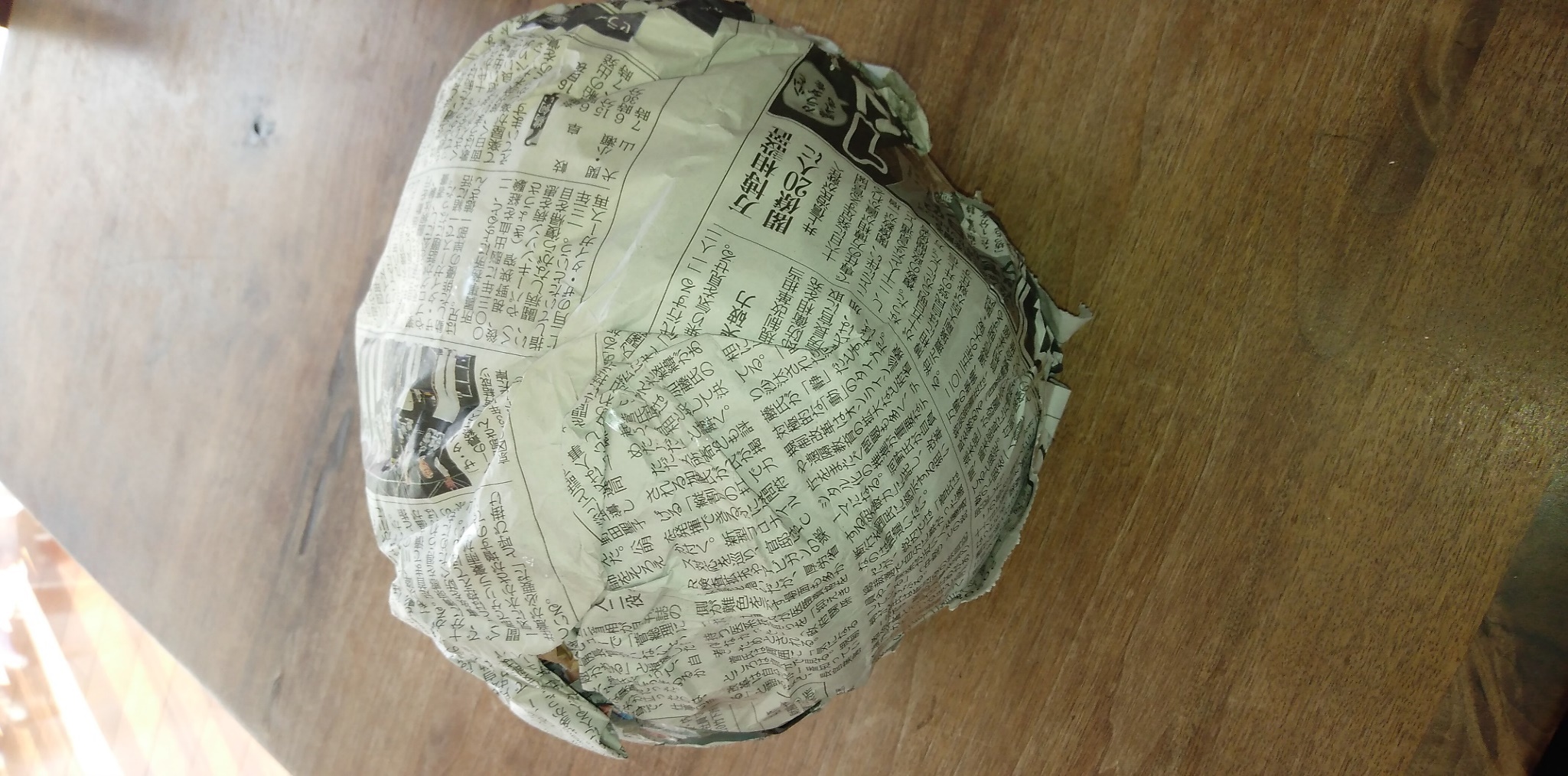 作 り 方：①　新聞紙２・３枚をくしゃくしゃと固める
　　　　  ②　①の外側を包むように新聞紙で１枚ずつ覆う
　　　　  ③　新聞紙がめくれないようにセロハンテープで
　　　　　　  留める
　　　　  ④　メジャーで直径２０㎝、円周６２～６４㎝に
　　　　　  　なるまで②③を繰り返す➡完成！！　　
　　　　　  ※重さが均等になるように、セロハンテープで留める位置を少しずつ変える
（ガムテープを使用する場合）
　　　　：最後にガムテープを貼るとボールらしくなるが、形を意識してふんわり貼る
　　　　　ガムテープの量で重さを調整する（室内使用のため、重くならない方がよい）
バレーボールの練習方法
バレーボールの練習方法　※ワークシート「知識及び技能」３
オーバーハンドパスの練習法１
オーバーハンドパスの練習法２
真上に
上げられるかな
第二関節まで
使おう
写真をクリックして
動画を見てみよう！
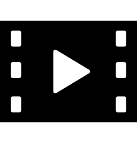 シャンプーするときみたいに頭を持って、指の形を確認
新聞紙ボールを使って、寝転んでパス
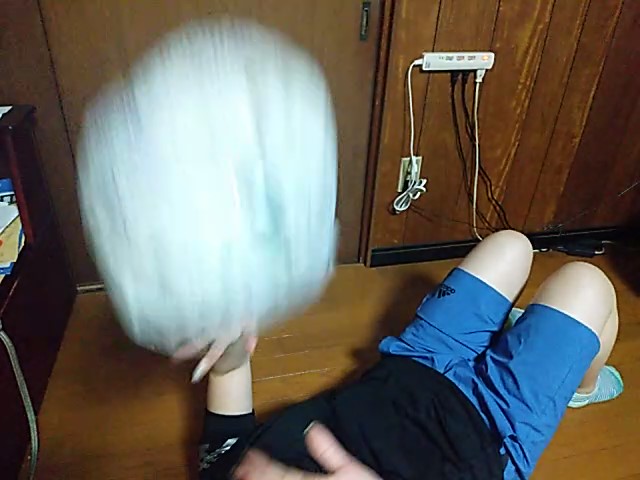 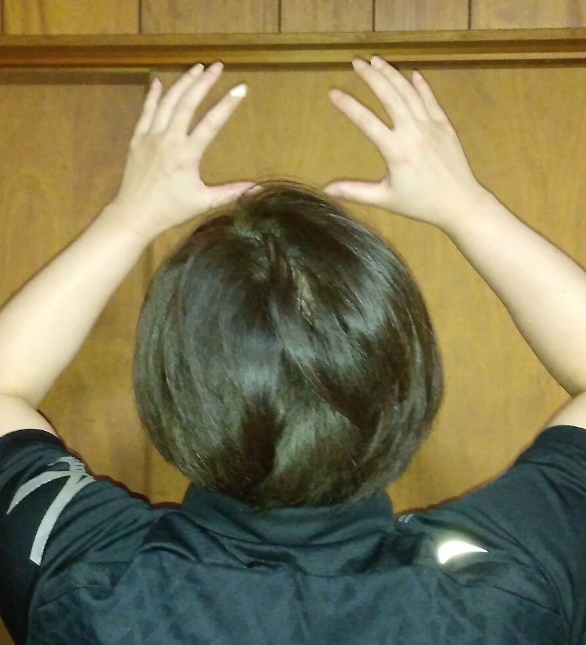 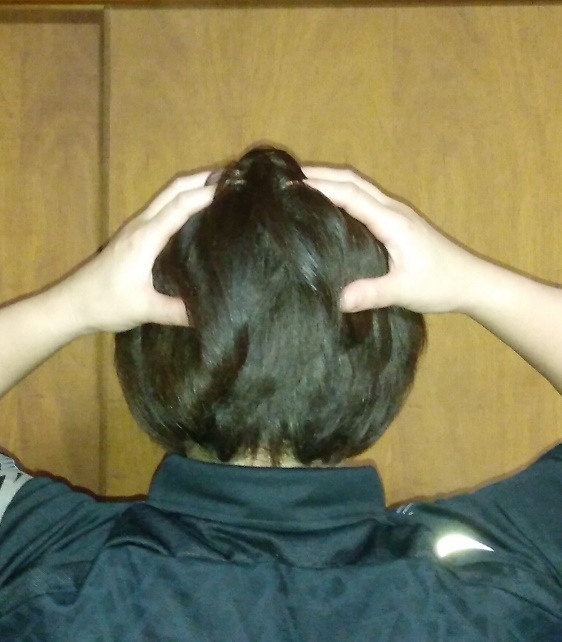 バレーボールの練習方法
バレーボールの練習方法　※ワークシート「知識及び技能」３
オーバーハンドパスの
練習法４
オーバーハンドパスの練習法３
素早くボールの
真下に入ろう
ひじは動かさないようにしよう
写真をクリックして
動画を見てみよう！
写真をクリックして
動画を見てみよう！
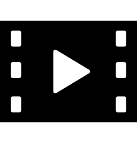 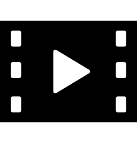 新聞紙ボールを使って、壁に向かって構えながら指だけパス
新聞紙ボールを使って、ボールを投げ上げて落下地点に入り、ヘディング
慣れてきたらオーバーハンドパスの形でキャッチ
パスができるとさらによい
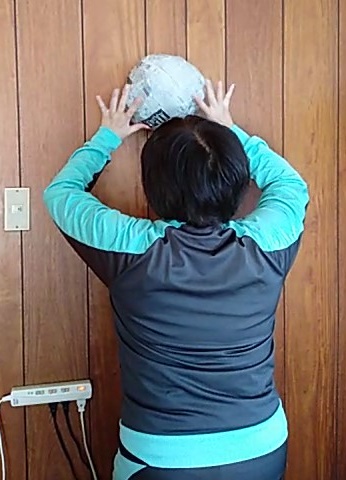 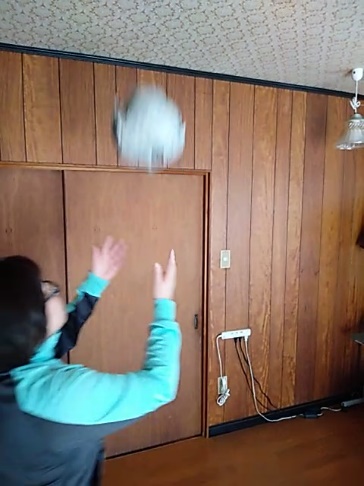 バレーボールの練習方法
バレーボールの練習方法
ラリーを続けるために
②パスの練習をしよう（アンダーハンドパス）
アンダーハンドパスは膝の曲げ伸ばしを使う。　
　　　　　　　　　　ボールが当たったら腕は肩より上には振らない　　
　　　　　　　　　　ようにしよう。
コツ
※家の中でできる練習ですが、周りの物を片付けてか
　ら行いましょう。
バレーボールの練習方法
バレーボールの練習方法　※ワークシート「知識及び技能」４
アンダーハンドパスの練習法２
アンダーハンドパスの練習法１
膝と足首を軽く曲げて、胸のあたりに手をあげよう
素早く手を組んで、手首の上に乗せよう
写真をクリックして
動画を見てみよう！
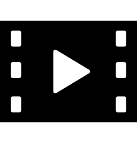 鏡で姿を映したり、写真にとったりして、自分の構えをチェック
新聞紙ボールを使って、投げ上げて落下地点に移動しキャッチ
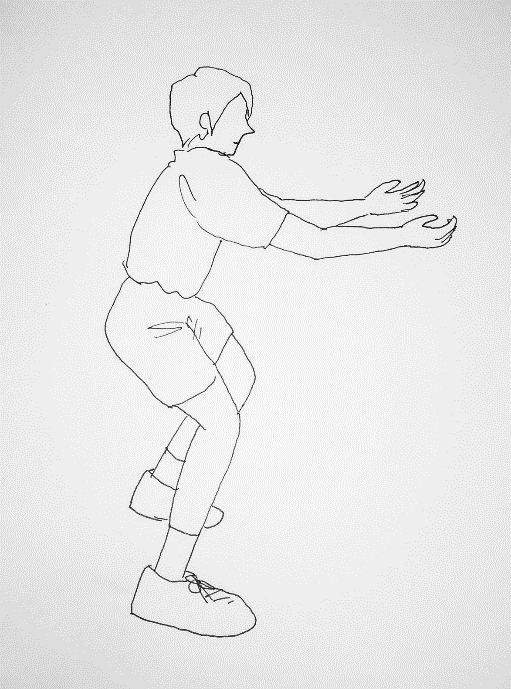 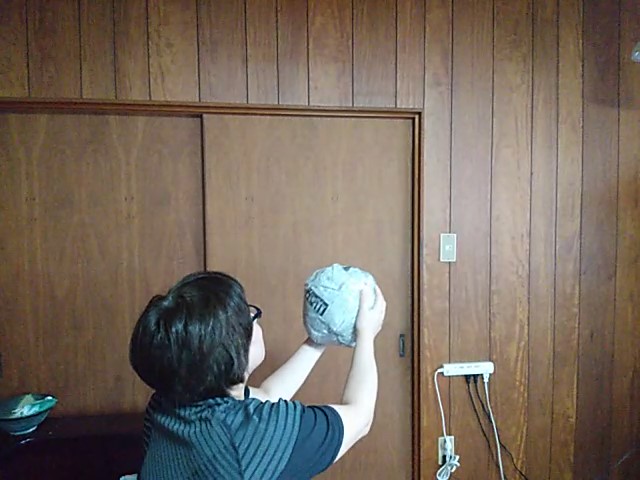 バレーボールの練習方法
バレーボールの練習方法　※ワークシート「知識及び技能」４
アンダーハンドパスの練習法３
アンダーハンドパスの練習法４
ちょっとずつ移動して、ボールをちょうどいい位置でとらえよう
膝の曲げ伸ばしを使おう
写真をクリックして
動画を見てみよう！
写真をクリックして
動画を見てみよう！
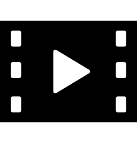 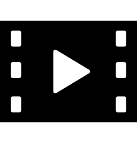 新聞紙ボールを使って、直上パス
オーバーハンドパスとアンダーハンドパスを交互に使って直上パス
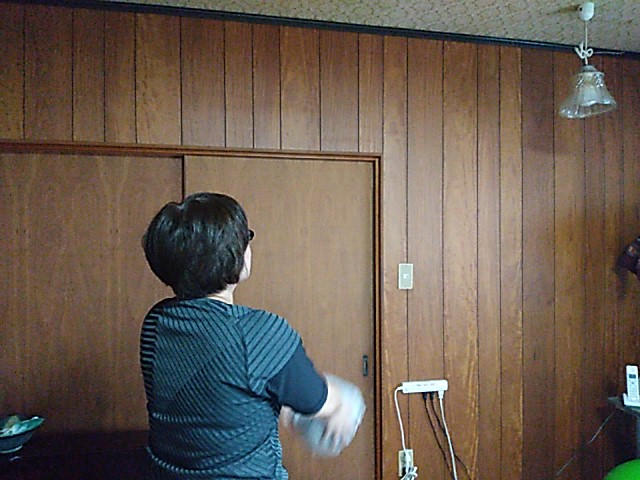 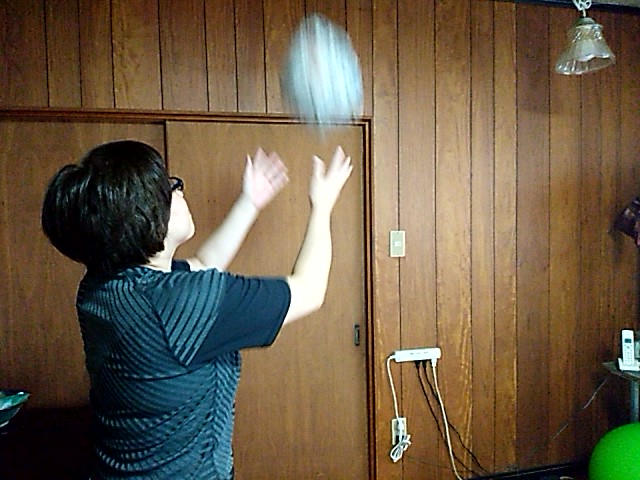